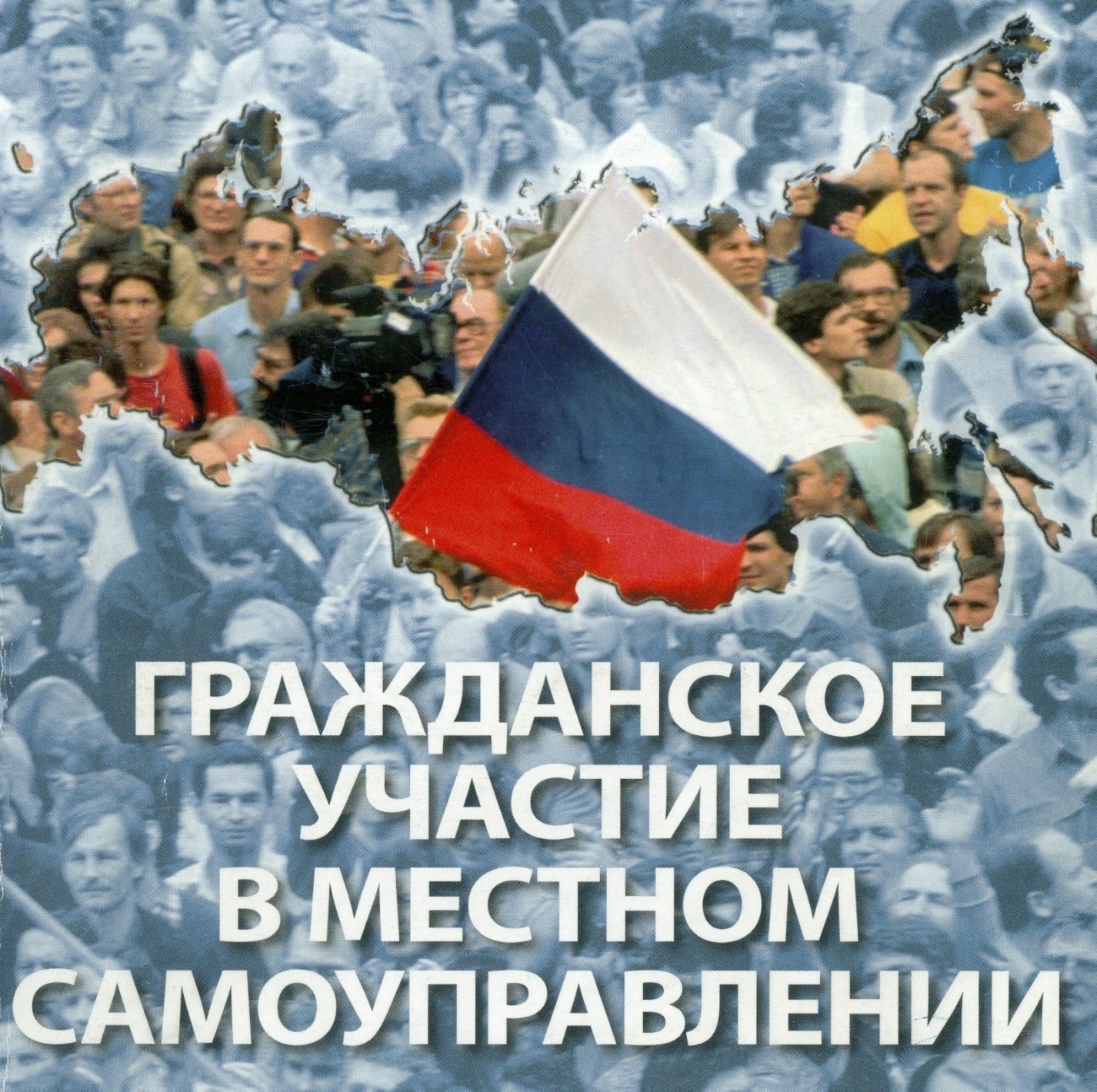 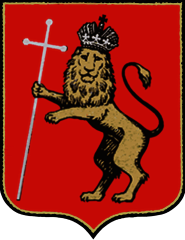 ИТОГИ РЕФОРМ МЕСТНОГО САМОУПРАВЛЕНИЯ
Глава города Владимира
САХАРОВ 
Сергей Владимирович
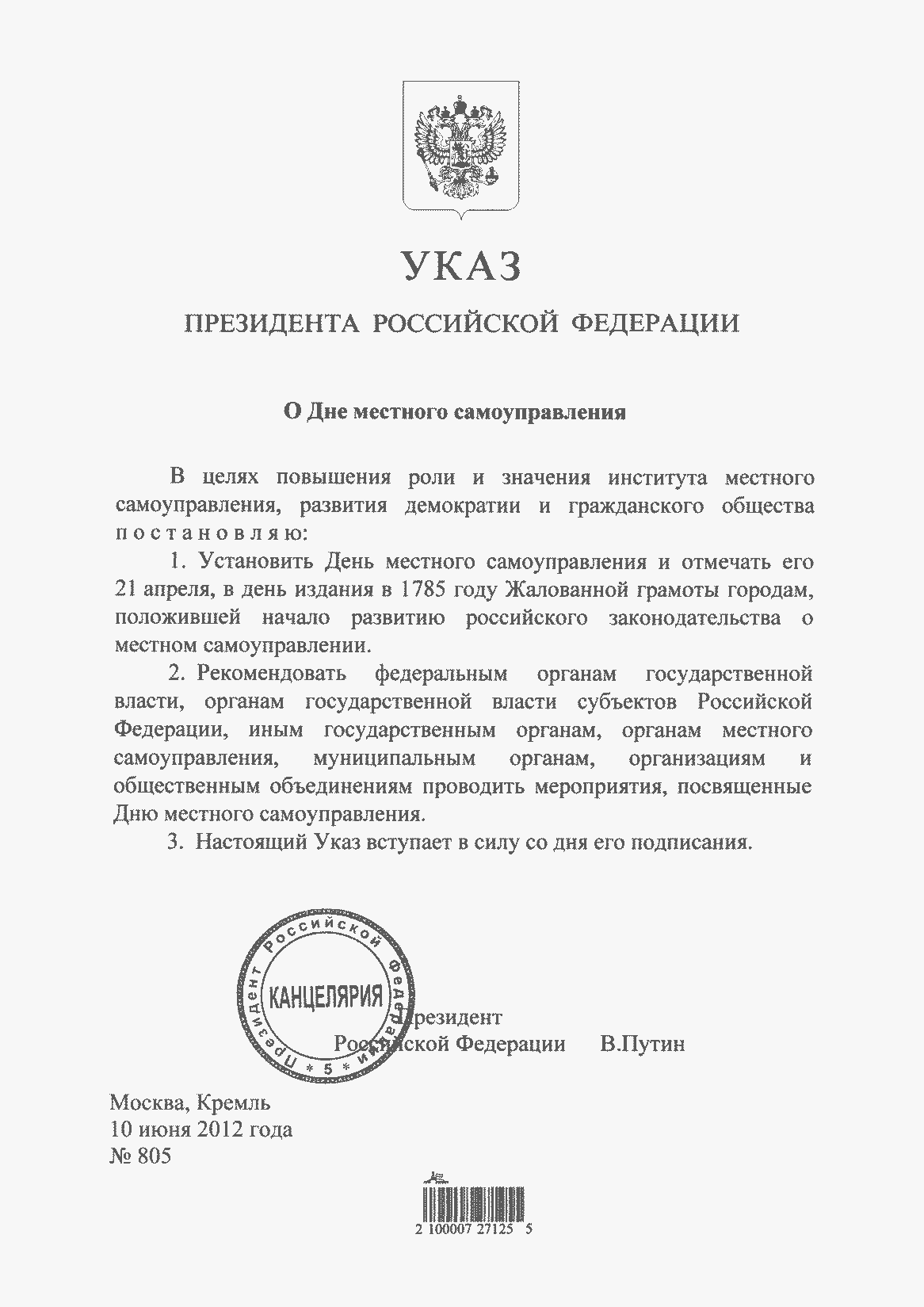 Начало отсчета реформ МСУ
Совершенствование территориальных и организационных основ местного самоуправления и решение его экономических задач
«Преобразования направлены на расширение непосредственного, прямого участия граждан во всех сферах местной жизни, на рост влияния и усиления контроля жителей той или иной территории за действиями избранной ими муниципальной власти»

В.В. Путин, 2005г.
Владимирская область
городское
77,6 %
Население - 1431,9 тыс. чел.
сельское
22,4 %
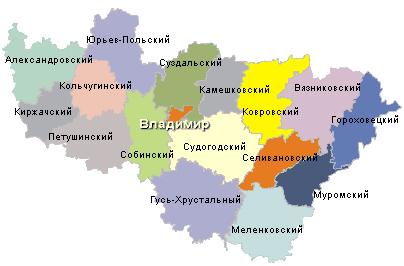 Муниципально-территориальное
устройство
Городские округа 	 5
Муниципальные районы 	16
Городские поселения	26
Сельские поселения	80
127
Территория области
29000 км2
Город Владимир
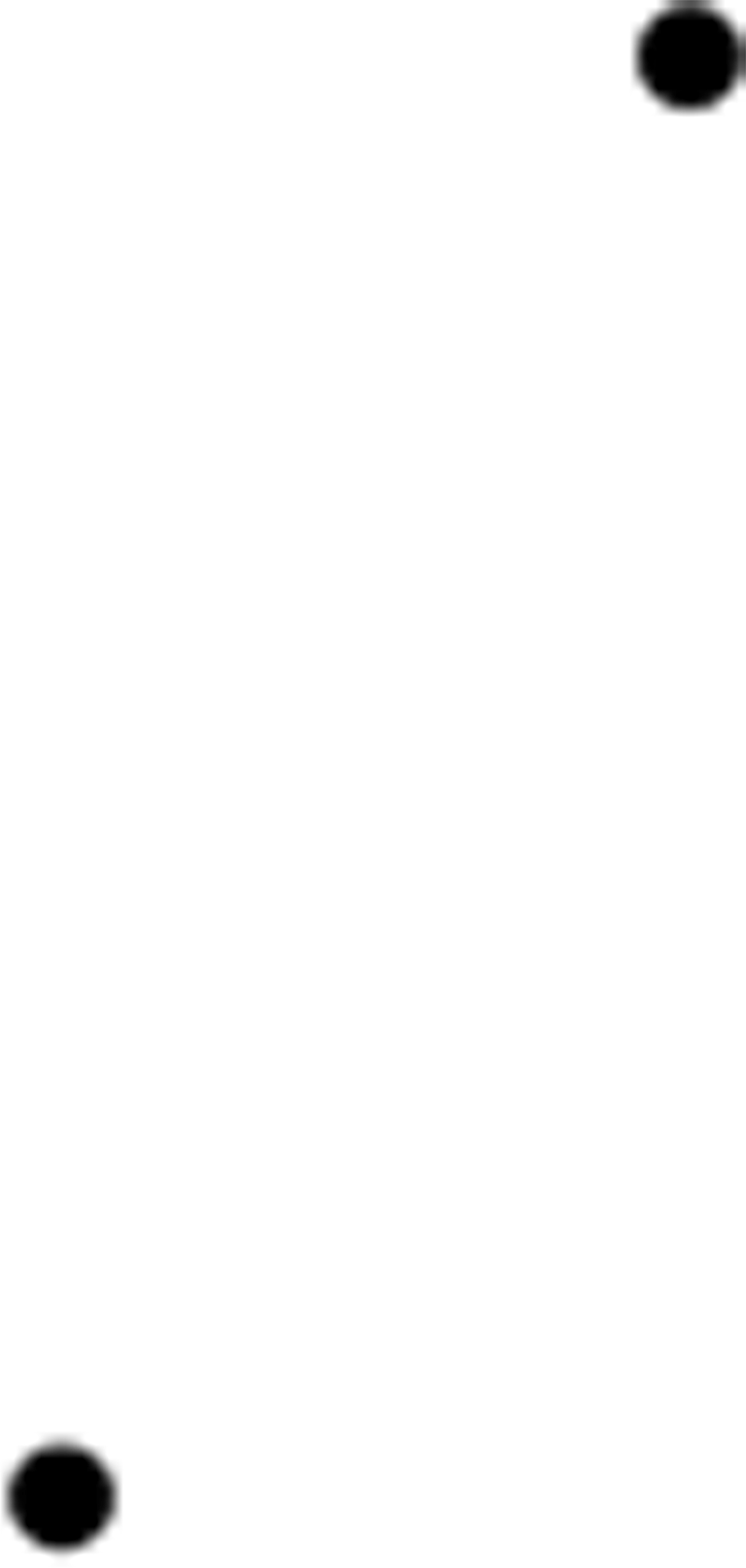 Численность населения  350 414 Рождаемость/смертность  -164 Миграция    +2058
Доход на душу населения 22,4 т.р. (+8%)
Всего 47 КТОС или 1 КТОС на ≈ 7500 горожан
Комитеты территориального 
общественного самоуправления
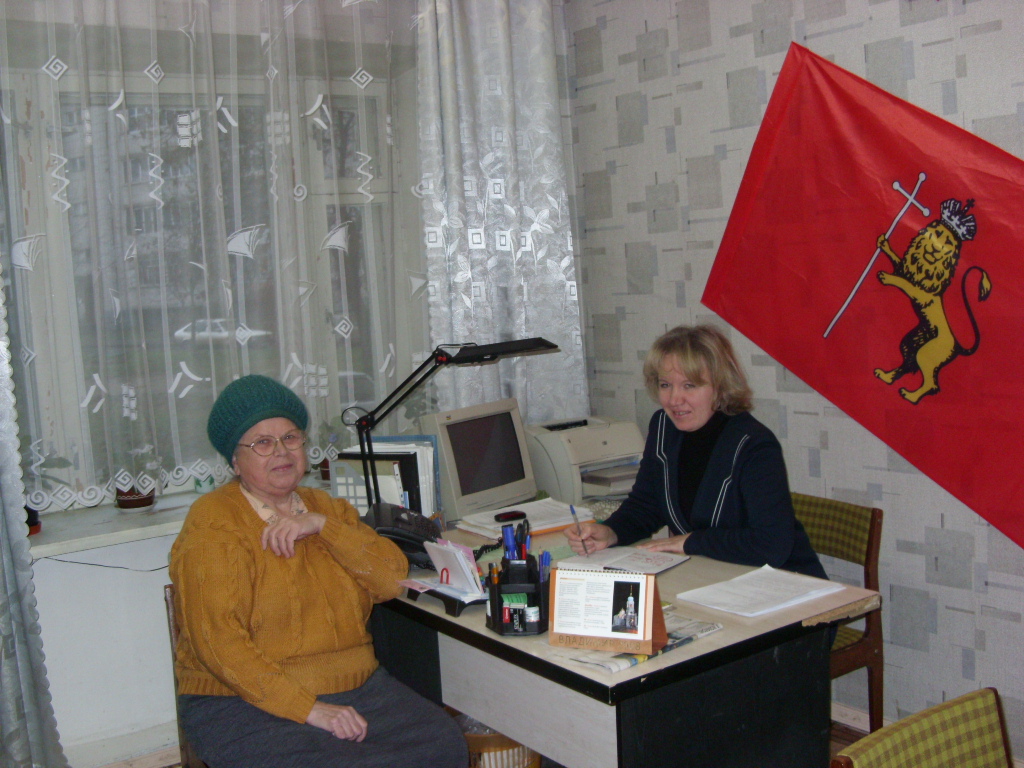 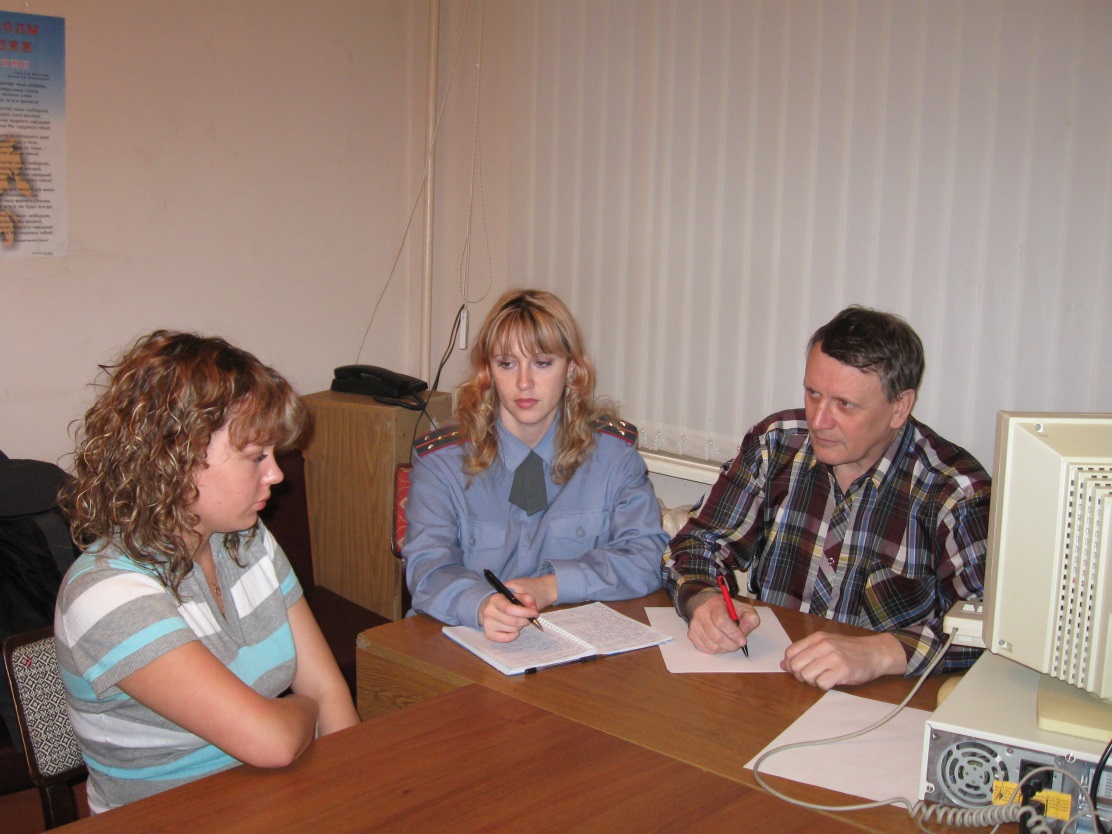 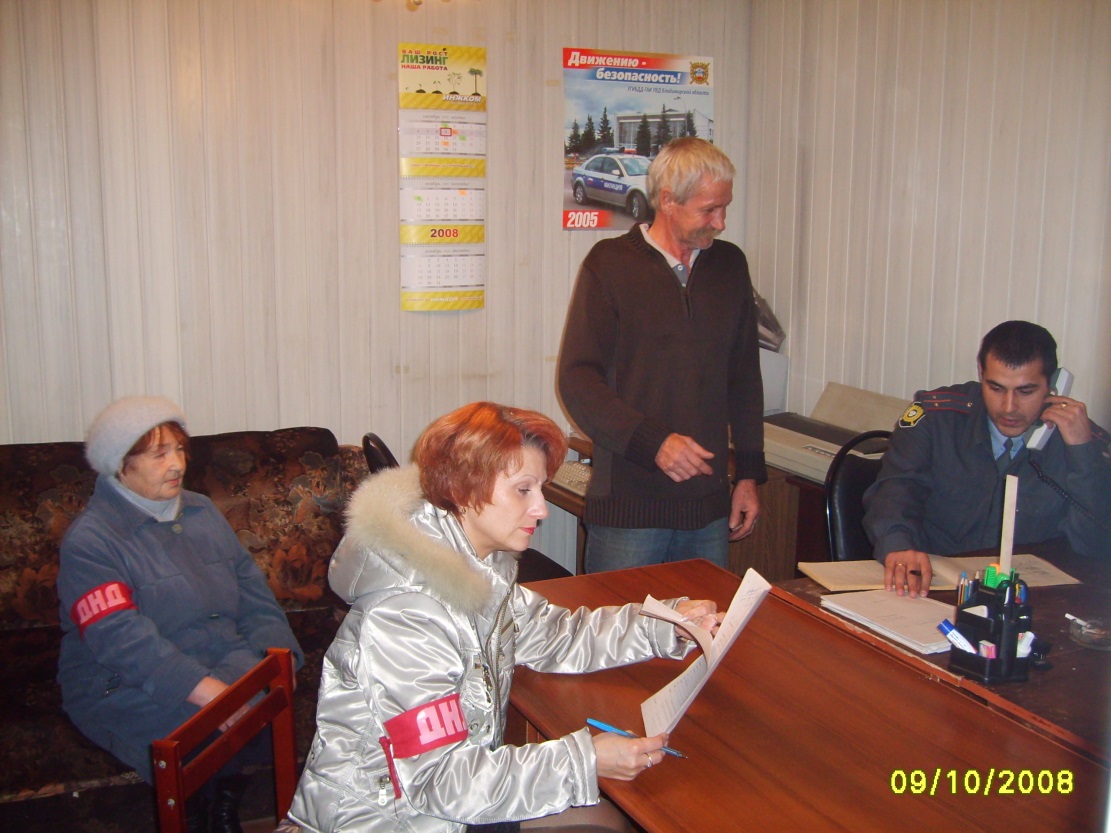 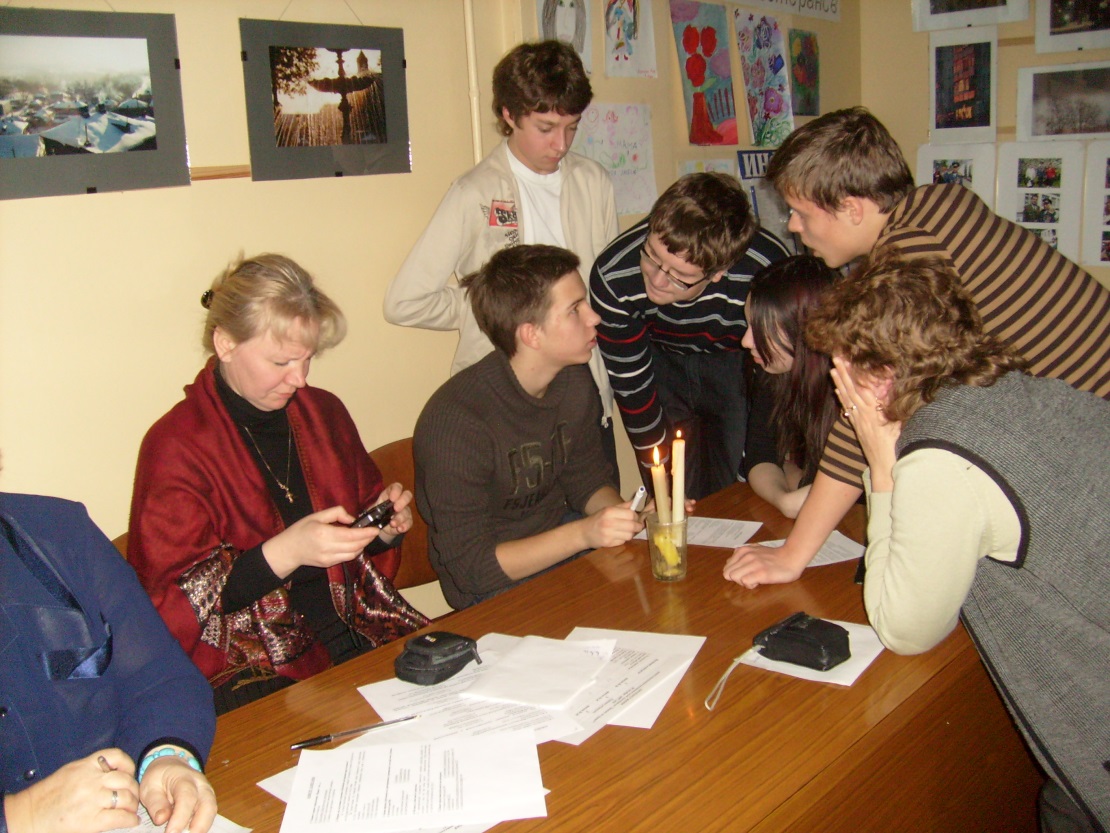 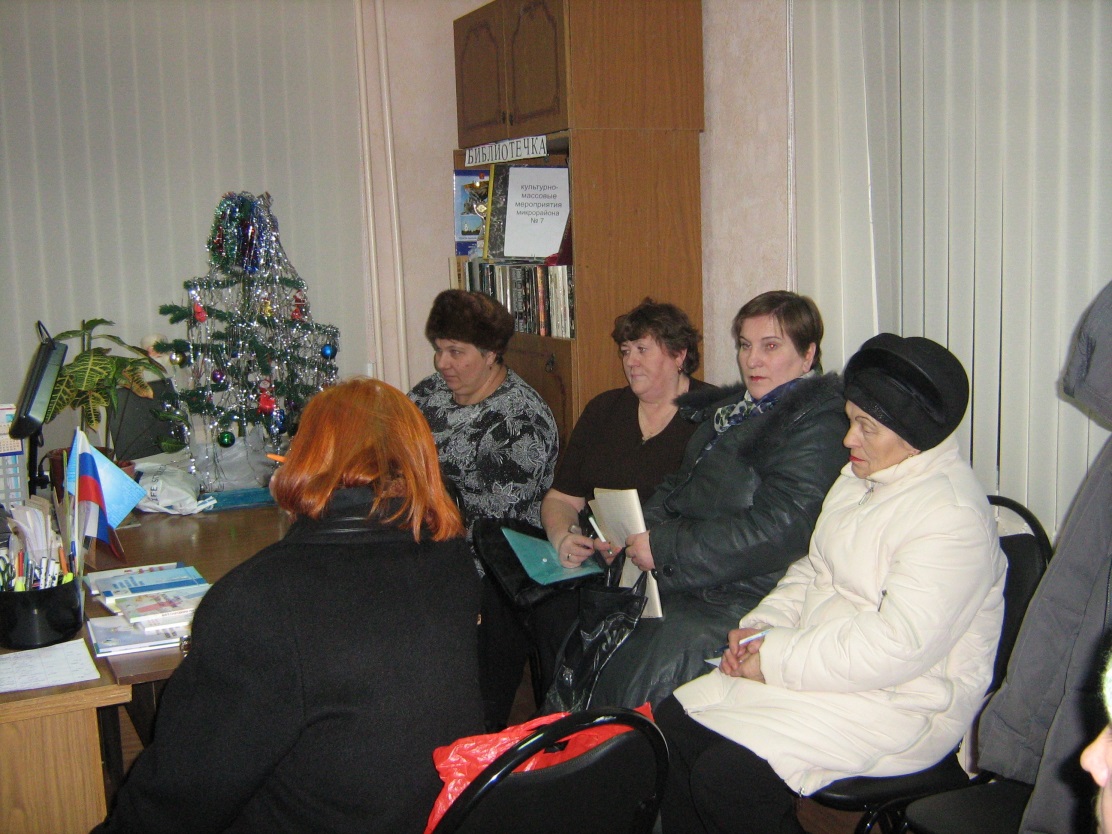 Задачи КТОСов
представление интересов населения
оказание содействия правоохранительным органам и народным дружинам
участие в общественных мероприятиях по благоустройству территории
содействие в проведении акций милосердия и благотворительности
работа с детьми и подростками:  ● занятость и отдых в период каникул; ● организация детских клубов
содействие в организации и проведении публичных слушаний;
предложения по вопросам, затрагивающим интересы граждан по земельным участкам под: ● детские и оздоровительные площадки, ● скверы, ● площадки для выгула собак и т.п.)
информирование населения о решениях органов МСУ, принятых по предложению или при участии органов ТОС
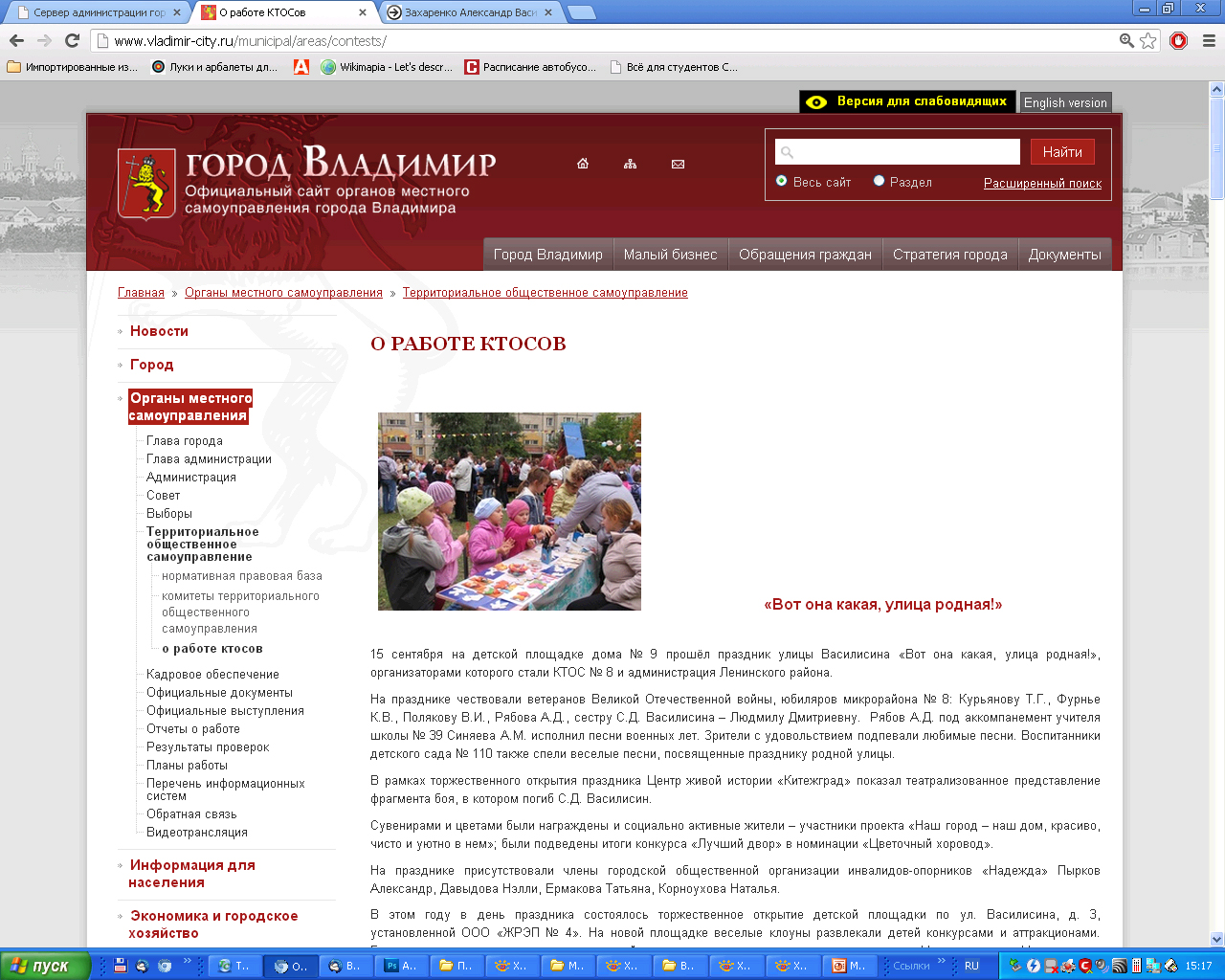 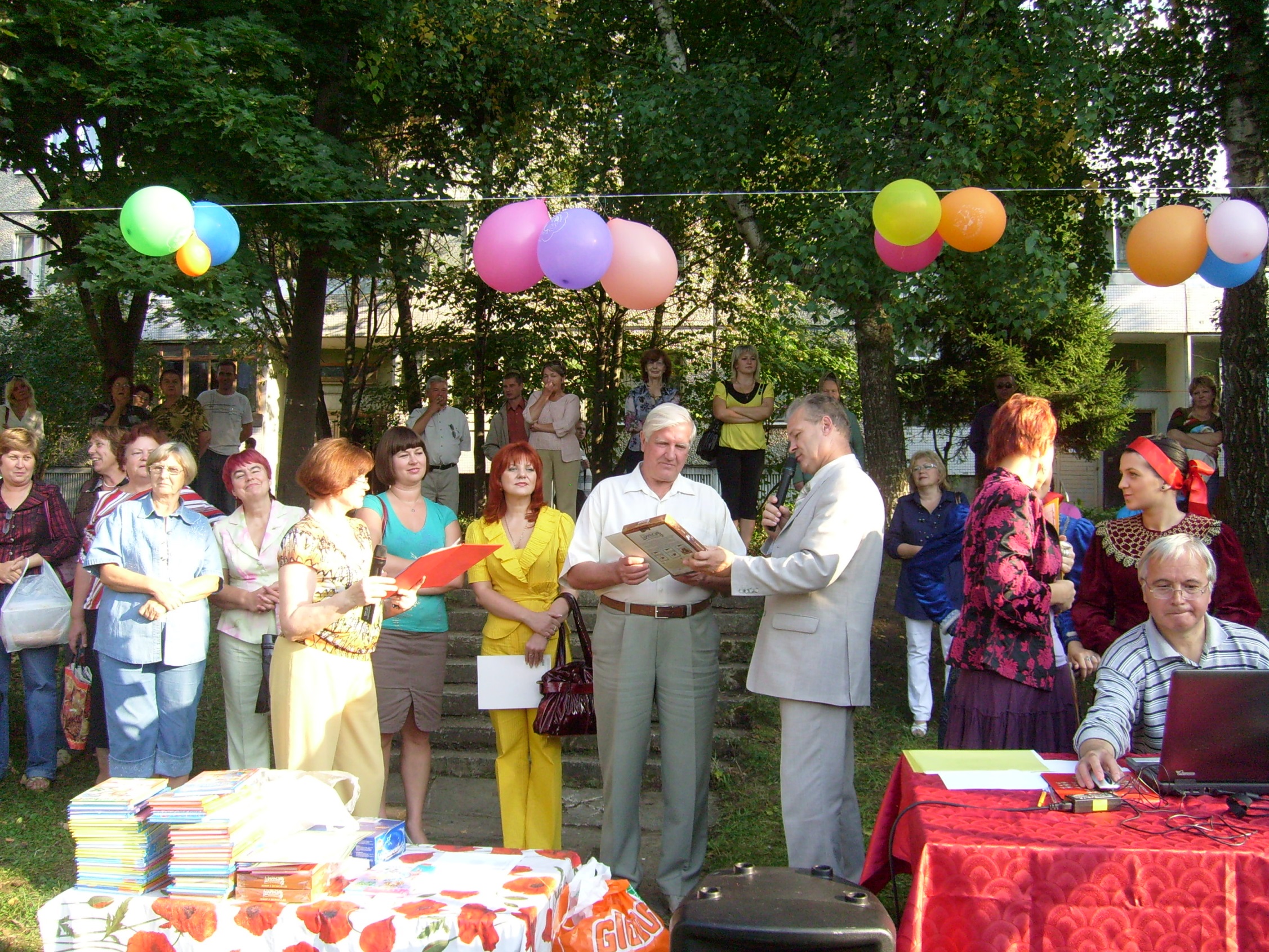 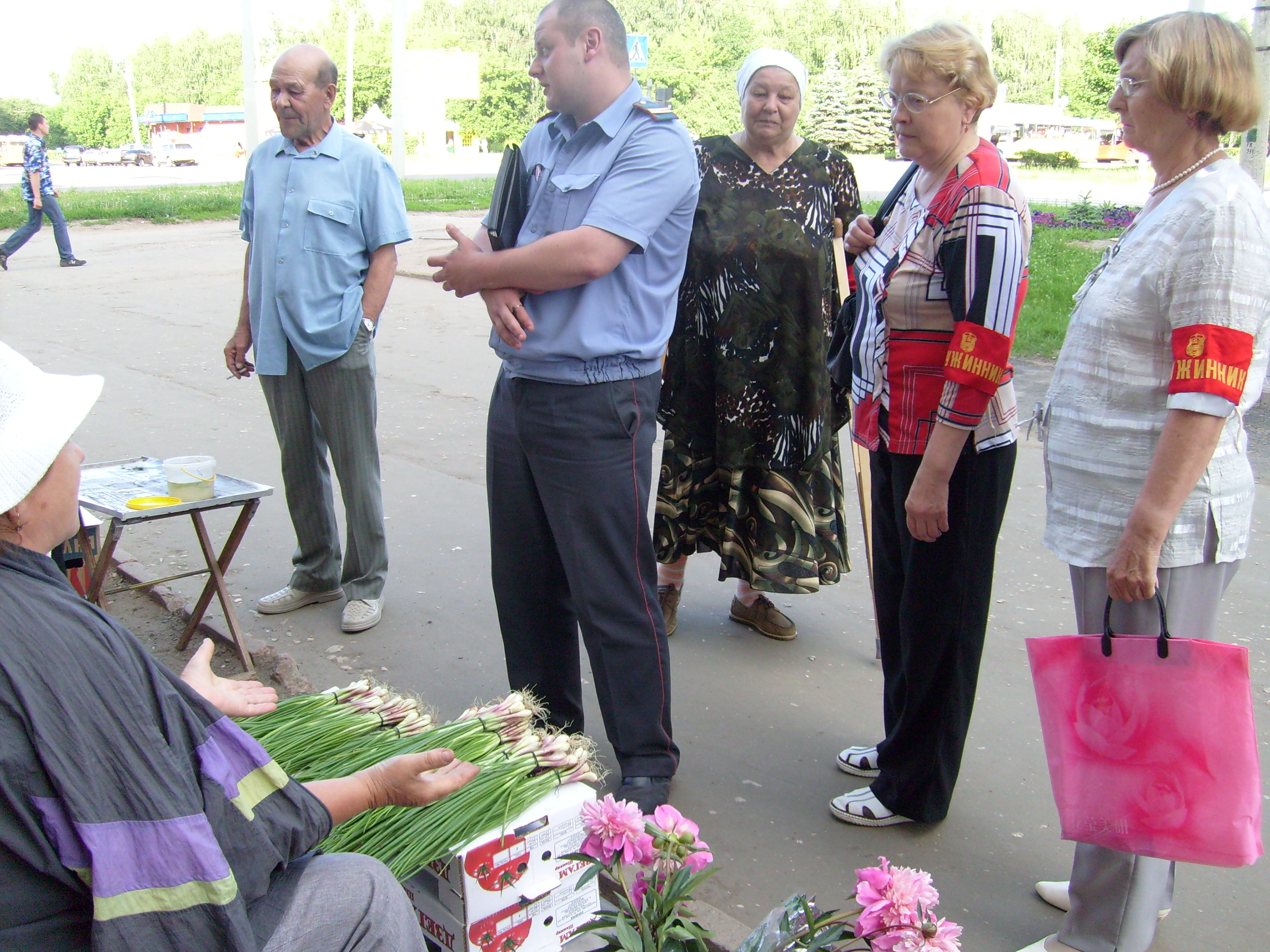 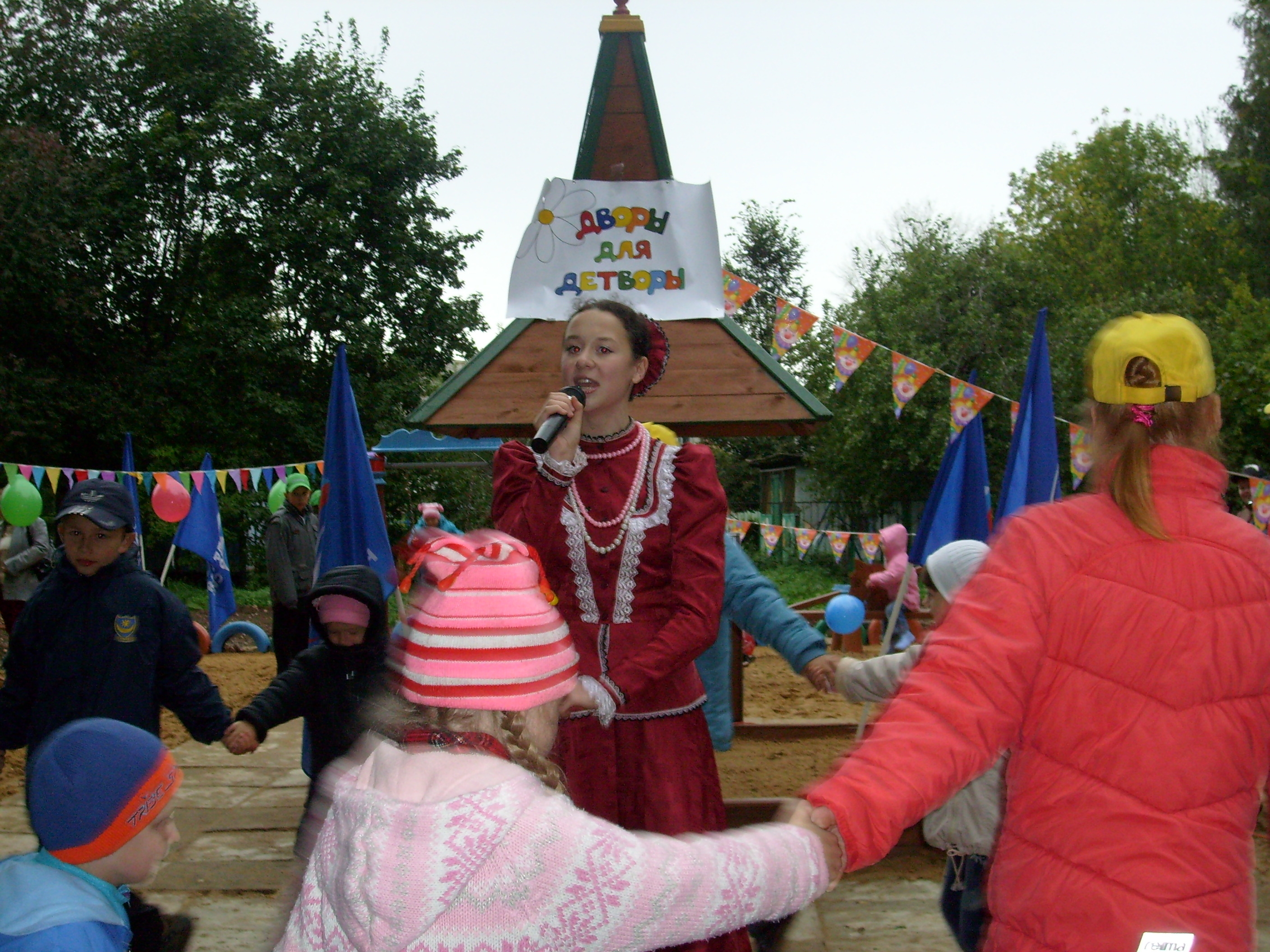 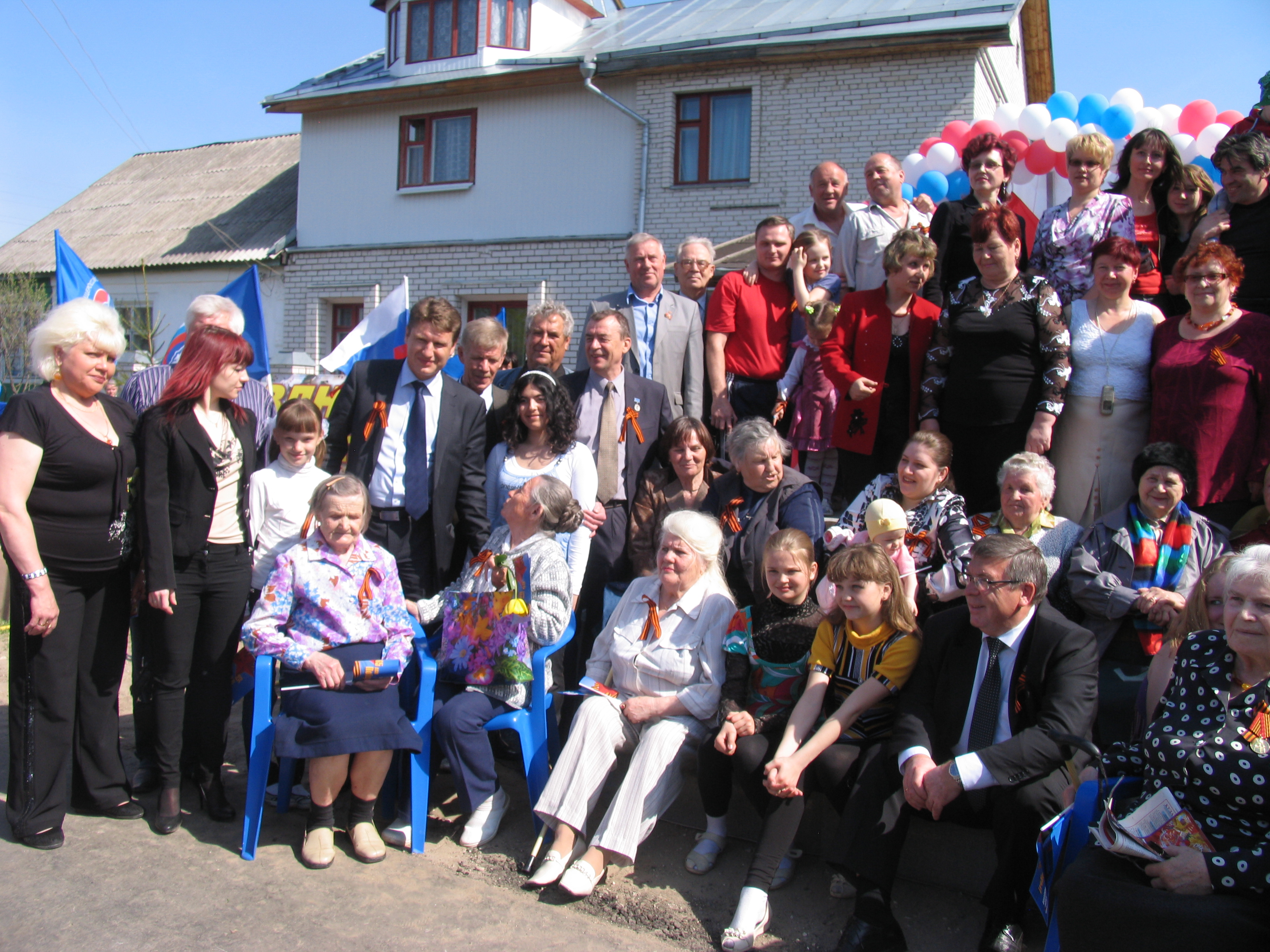 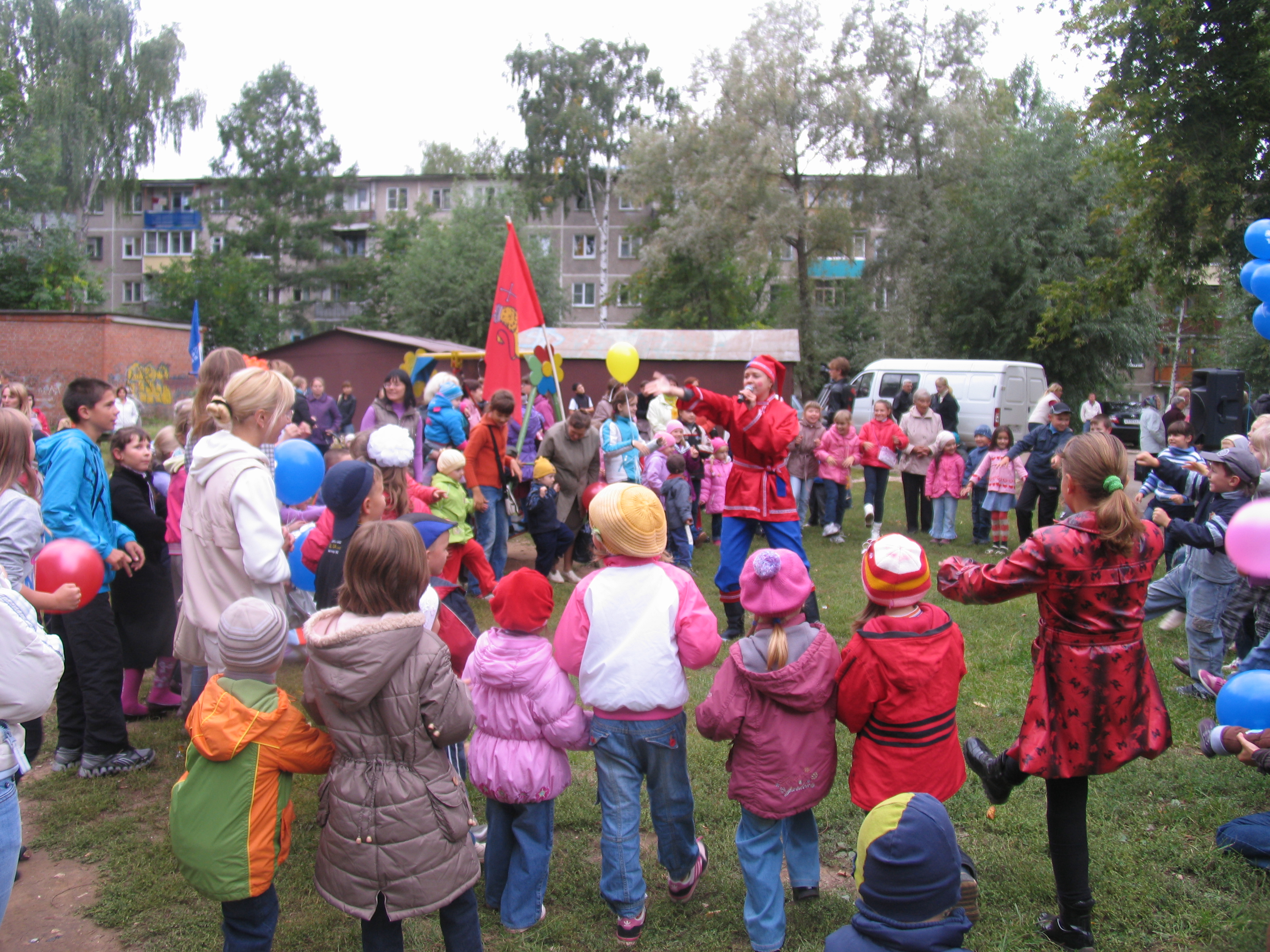 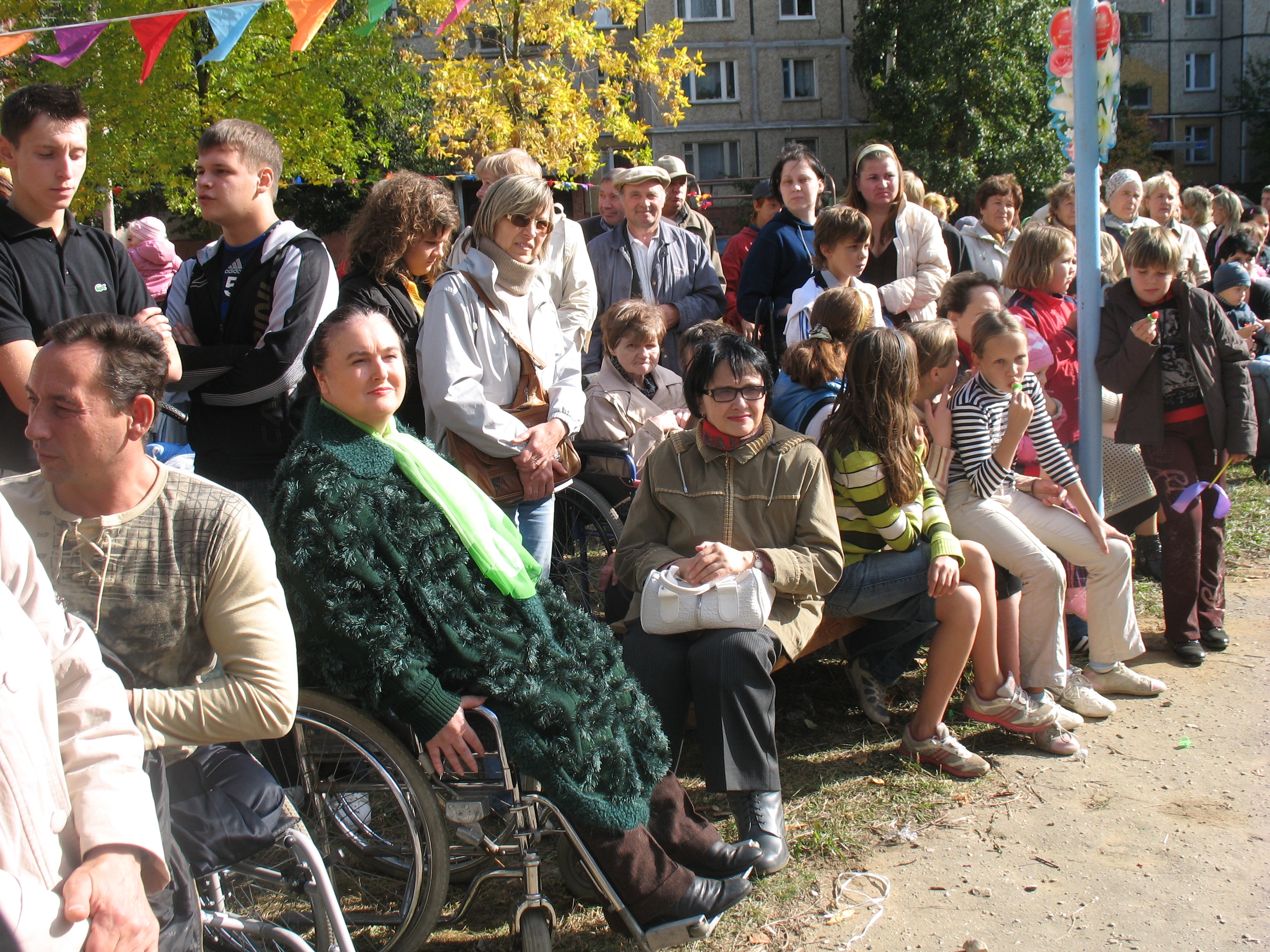 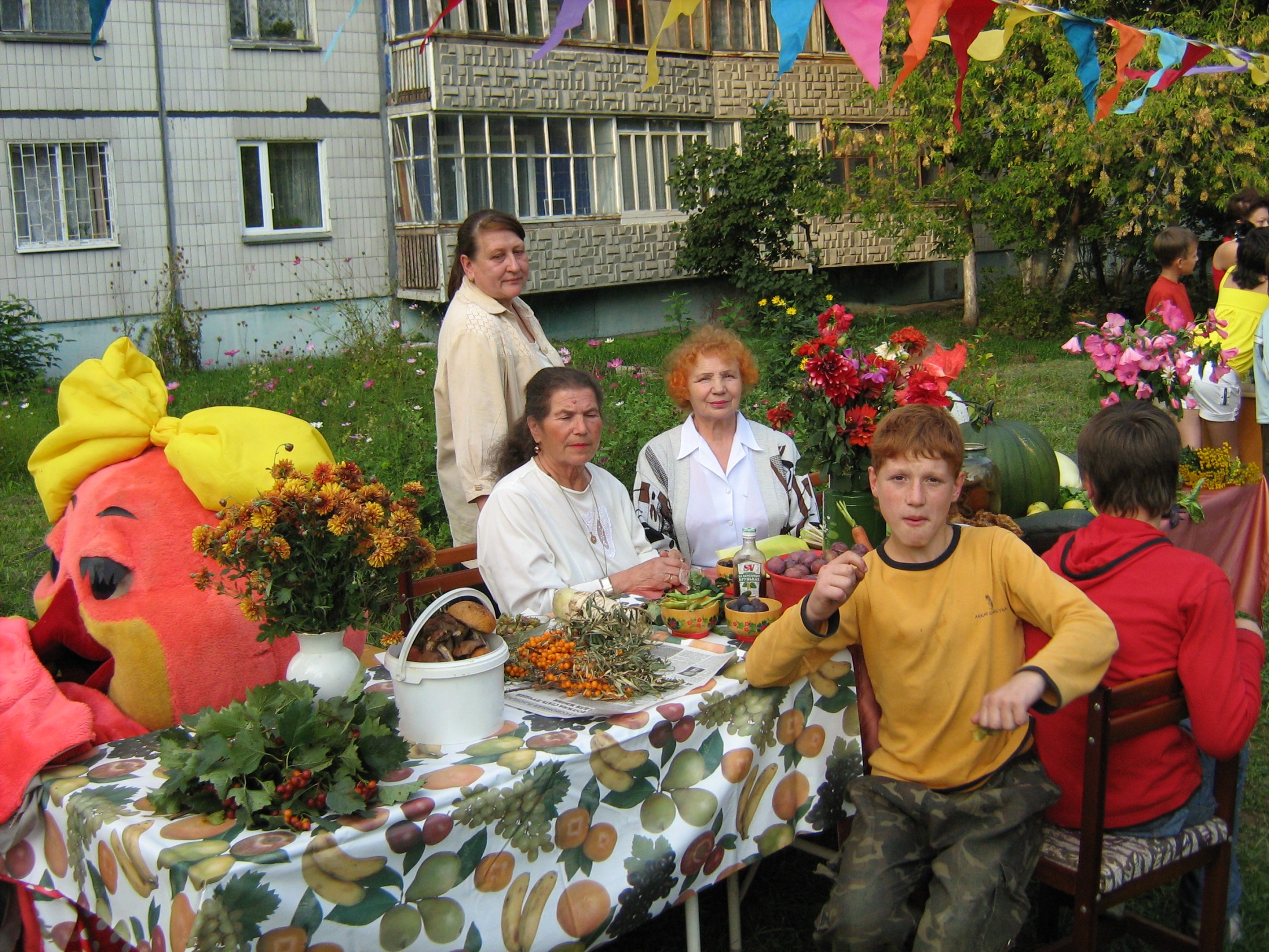 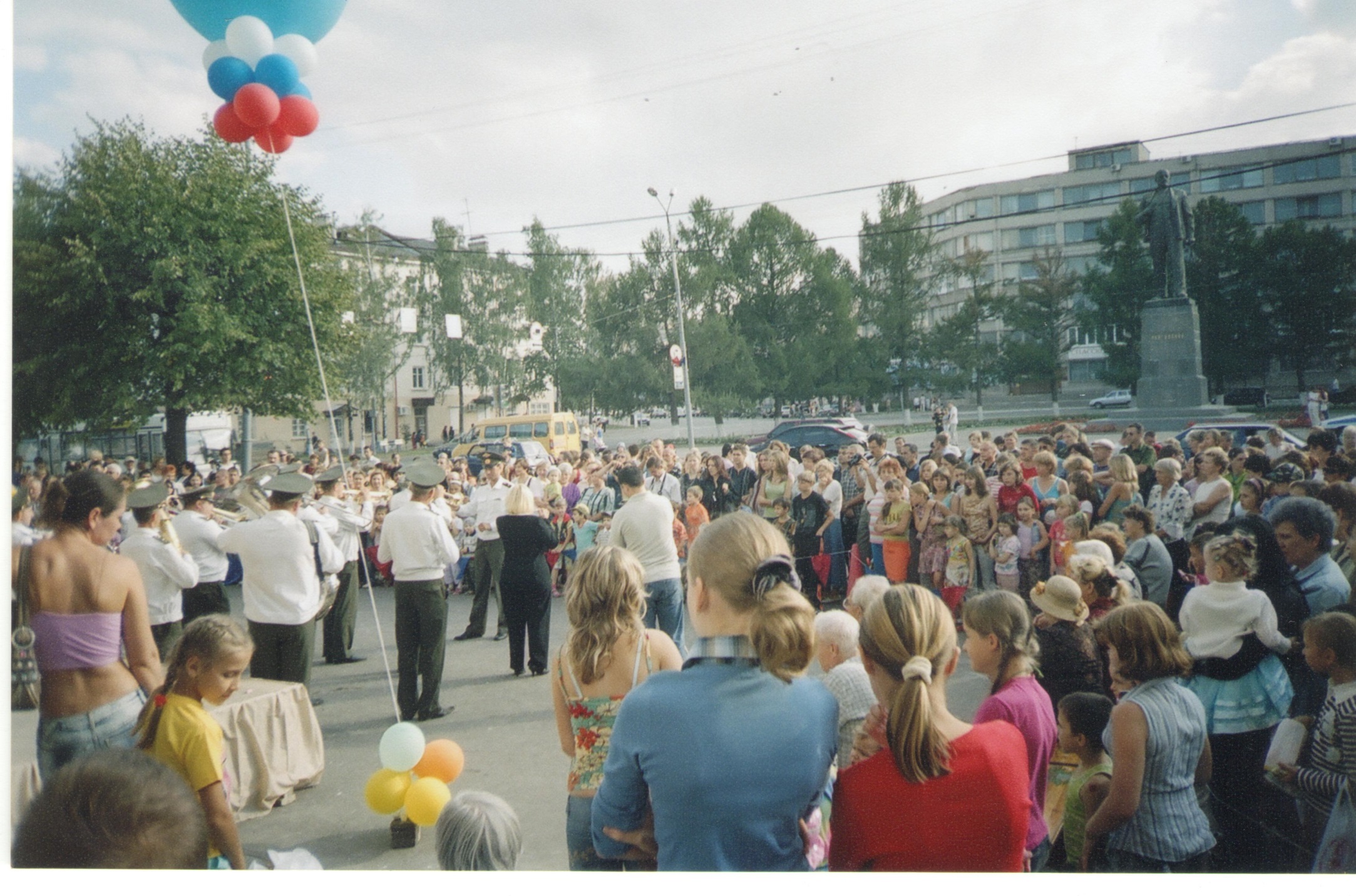 Публичные слушания
Обязательные:
По проекту бюджета и отчету о его исполнении
По проектам землепользования и застройки
По проектам о внесении изменений в устав МО
По проектам планов и программ развития МО
Вопросы по генеральному плану
Дополнительные:
О стратегии развития города Владимира
Публичные слушания
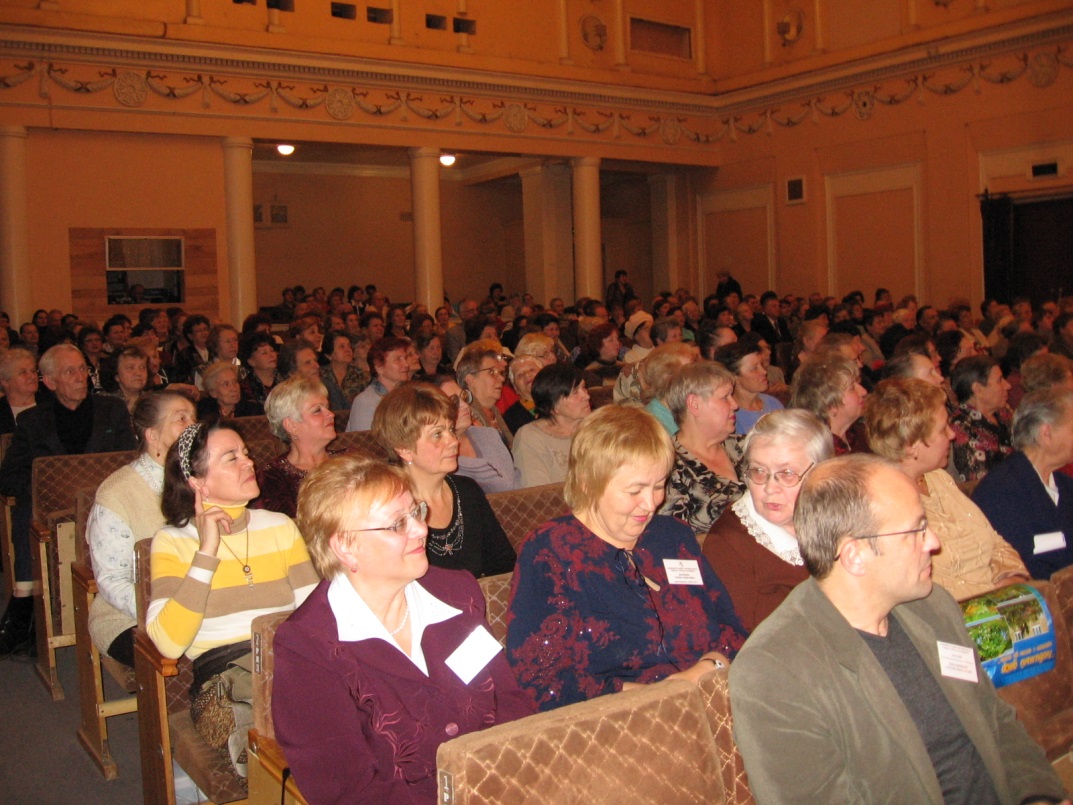 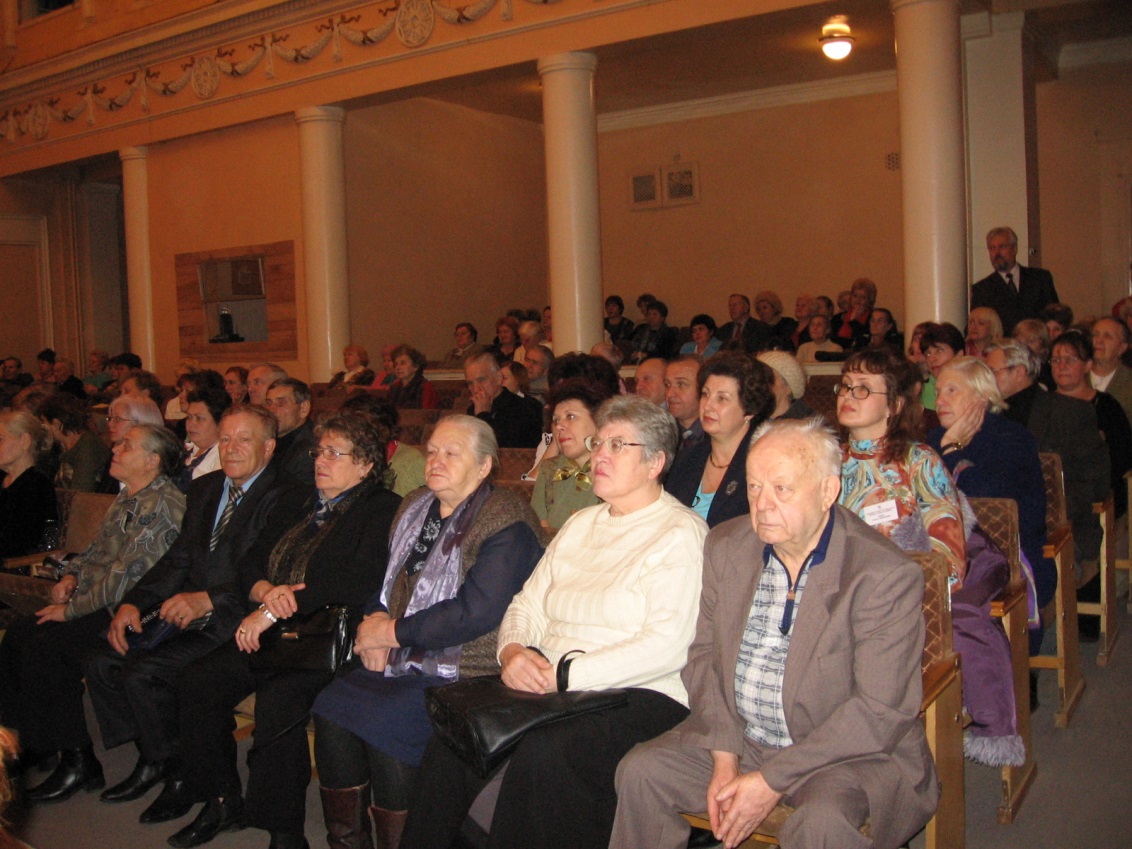 Стратегия
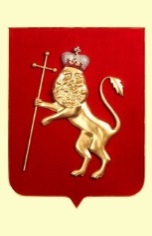 Генеральный план
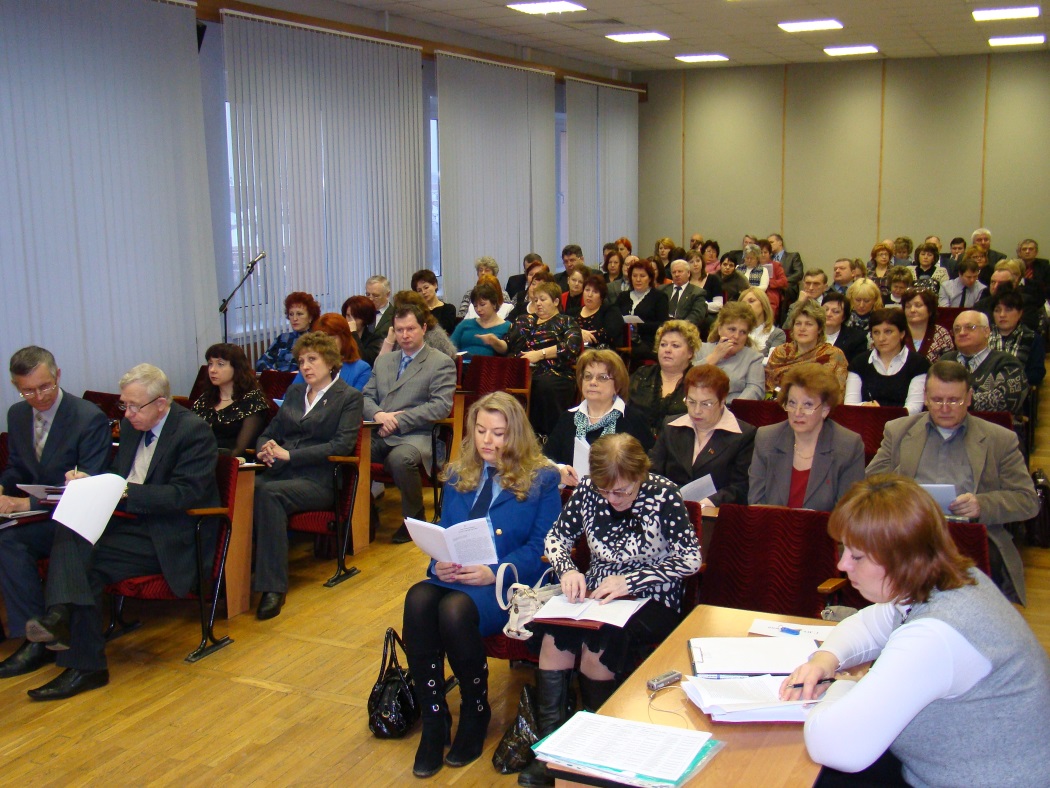 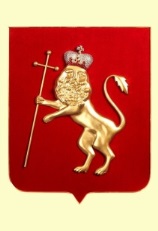 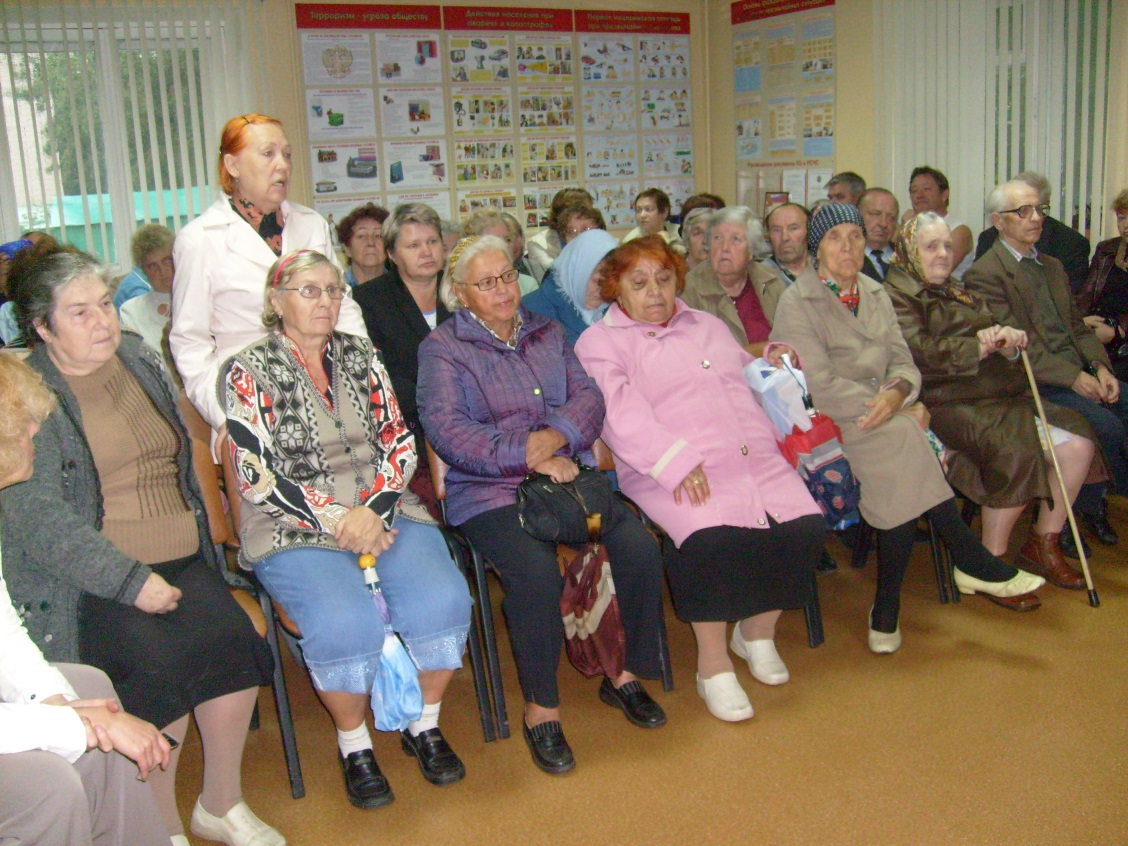 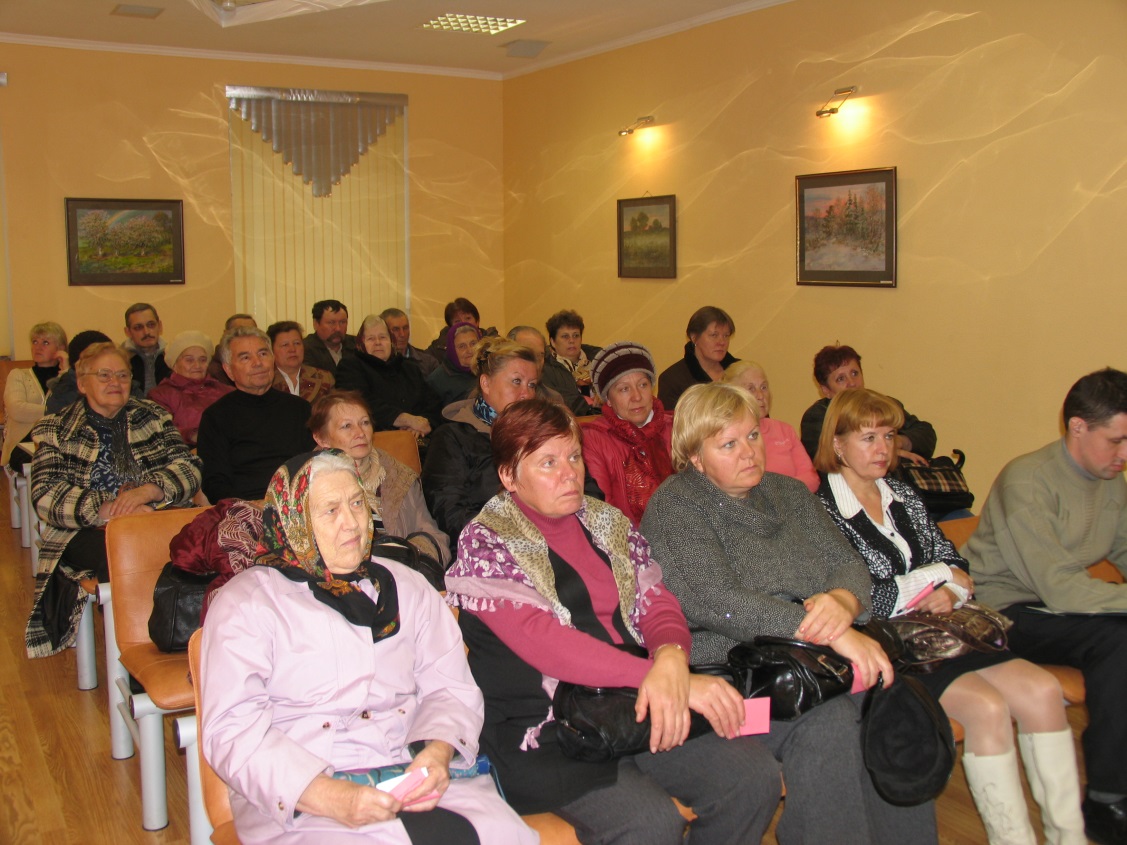 Философия развития
Стратегические цели
Направления
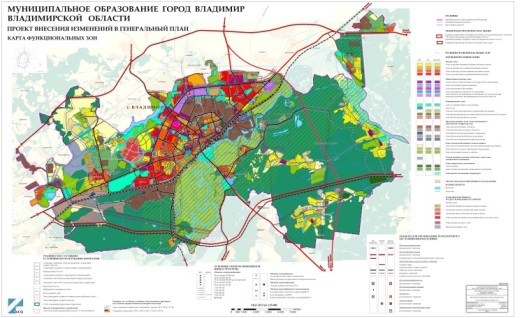 Общественные советы
ПРОБЛЕМЫ И ЗАДАЧИ
По вопросам предпринимательства
По вопросам ЖКХ
По Культуре
Совет старейшин
Совет ветеранов войны и труда
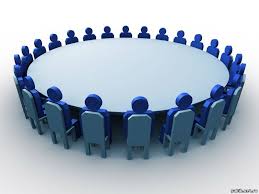 ПРИОРИТЕТЫ
РЕШЕНИЯ
ДЕЙСТВИЯ
Общественный совет при Главе города по вопросам ЖКХ (с 22 марта 2012 года)
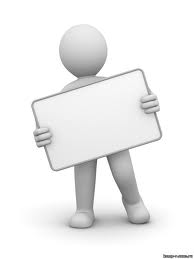 ФРАКЦИЯ ЕР
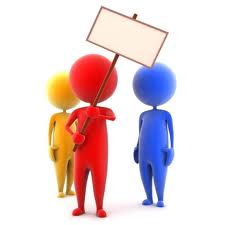 ФРУНЗЕНСКИЙ
Председатель совета дома
Председатель ТСЖ
Активист
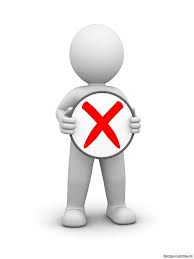 ФРАКЦИЯ  КП РФ
ОКТЯБРЬСКИЙ
Председатель совета дома
Председатель ТСЖ
Активист
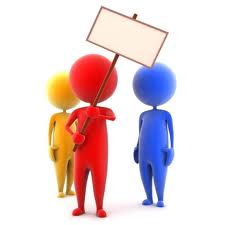 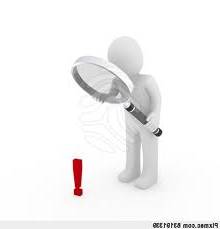 ФРАКЦИЯ СР
ЛЕНИНСКИЙ
Председатель совета дома
Председатель ТСЖ
Активист
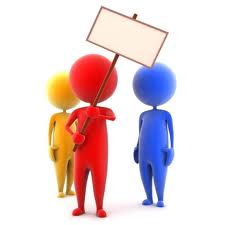 ФРАКЦИЯ ЛДПР
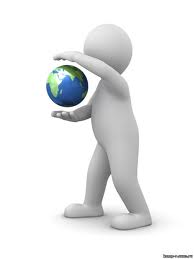 Общественный совет при Главе города по вопросам ЖКХ (с 22 марта 2012 года)
Рассматриваемые вопросы за 2012-2013 годы
Задолженность управляющих компаний перед ОАО «ВКС» по оплате за предоставленные коммунальные ресурсы
Установка общедомовых приборов учета энергетических ресурсов в многоквартирных домах
О возможности повышения тарифа на техническое обслуживание
О проекте постановления об утверждении ведомственной целевой программы «Управдом в городе Владимире» на 2013-2014  годы
О деятельности ОАО «Владимирский городской рассчетно-кассовый центр»
О работе интерактивного ресурса мониторинга ситуации в жилищно-коммунальном хозяйстве г. Владимира
Постановка нового стандарта по управлению жилищным фондом в г.Владимире по средствам программного продукта ПТК «Управдом»
О возможности повышения платы за содержание и ремонт жилого помещения для нанимателей жилых помещений муниципального жилищного фонда
Молодежный парламент и молодежное правительство
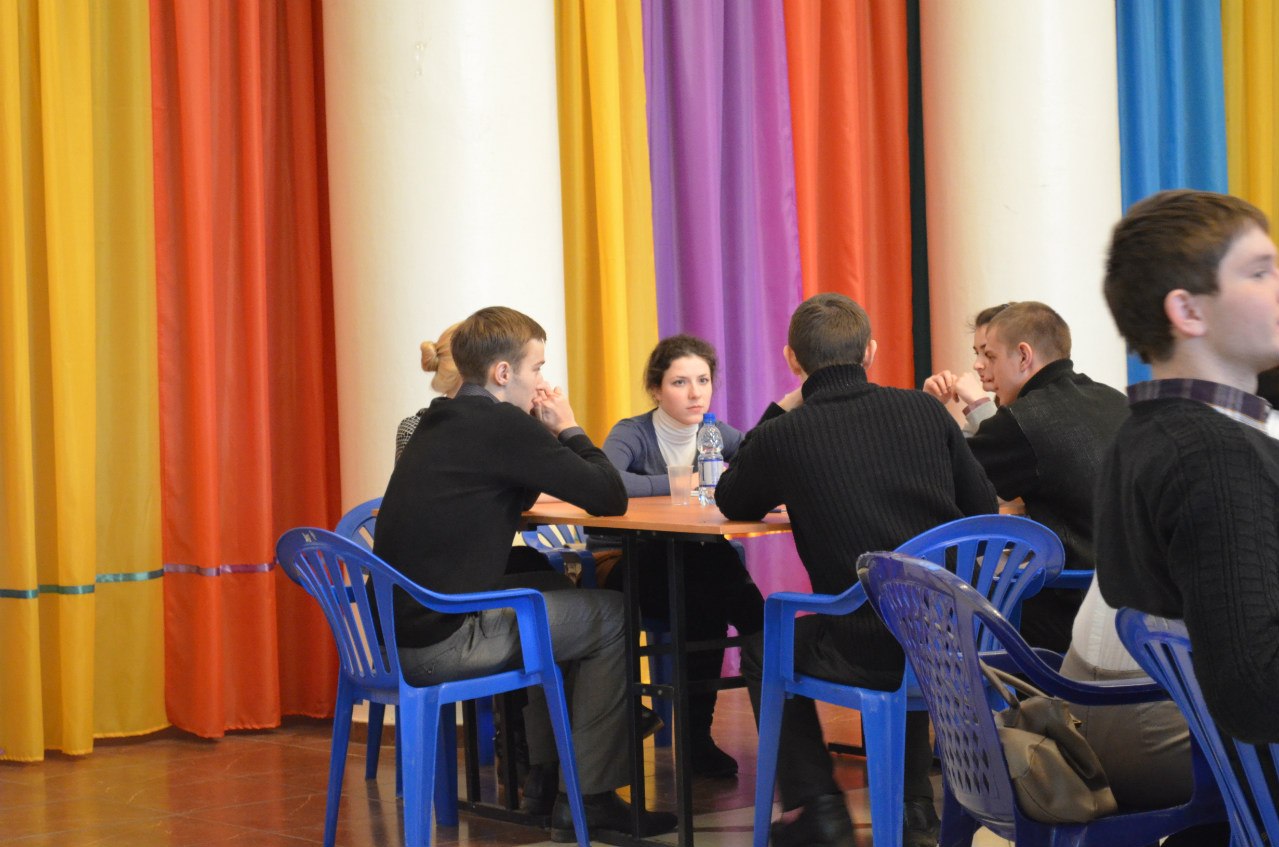 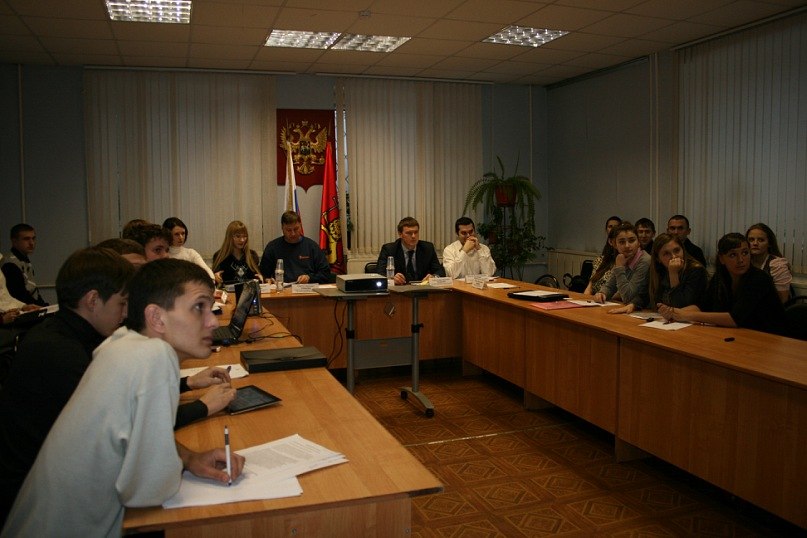 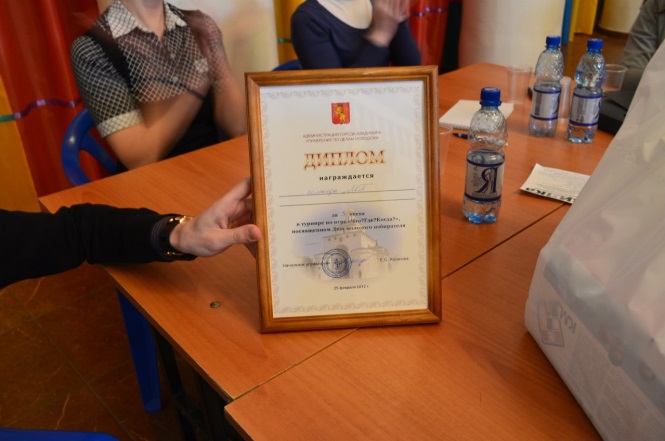 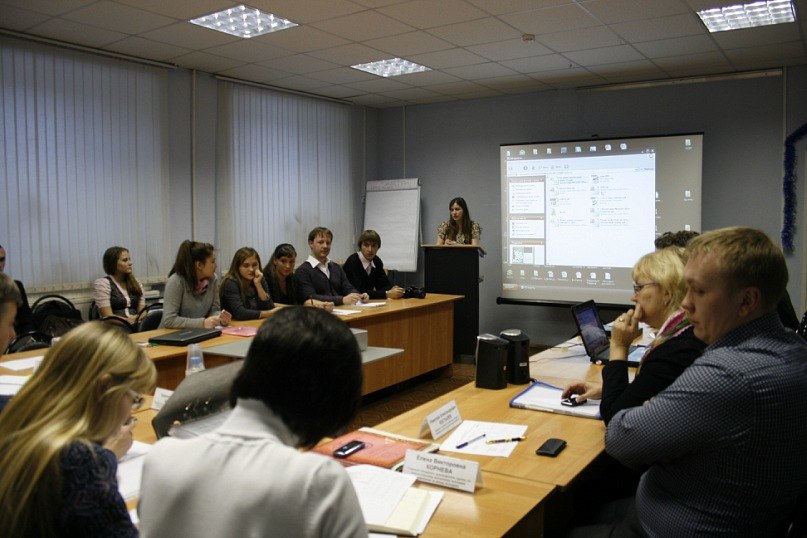 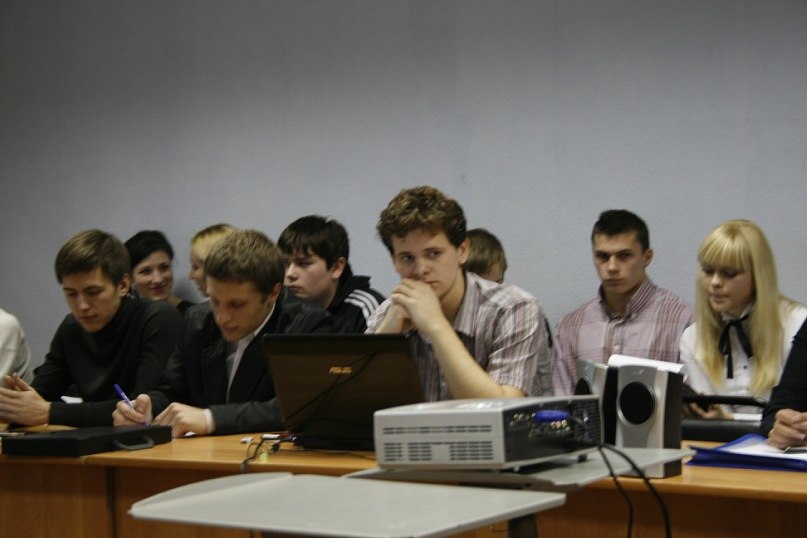 Формирование молодежного парламента
УЧЕБНЫЕ ЗАВЕДЕНИЯ
ПОЛИТИЧЕСКИЕ
ПАРТИИ
САМО-ВЫДВИЖЕНЦЫ
МОЛОДЕЖНЫЕ ОРГАНИЗАЦИИ
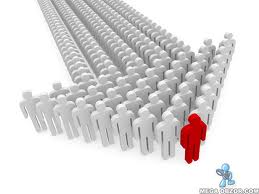 22 человека
Задачи работы молодежного парламента
Задачи работы с молодежным парламентом
Помощник депутата СНД
Самостоятельный прием граждан
Совместный прием граждан с депутатом
Участие в заседаниях СНД
Проведение совещаний (молодежные инициативы)
Участие в работе советов при Главе города
Лектории, образовательные семинары и молодежные форумы
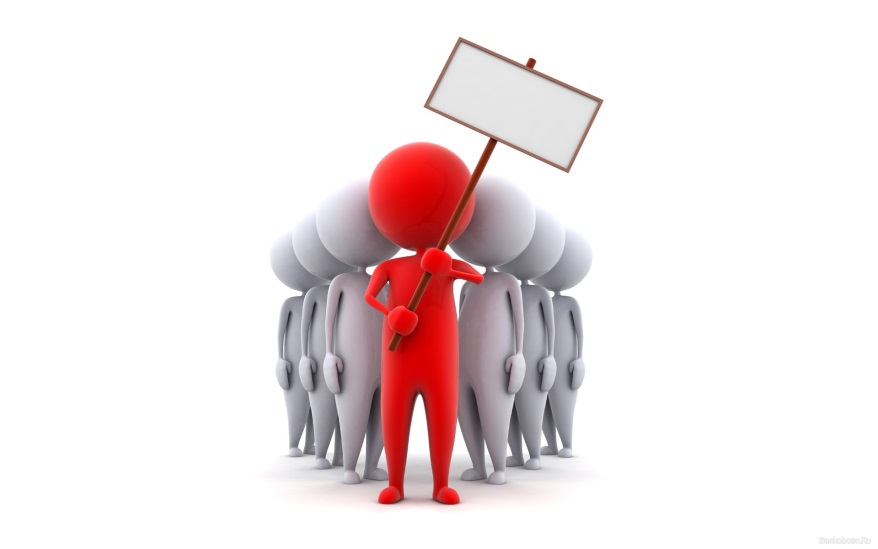 Молодежный парламент и правительство
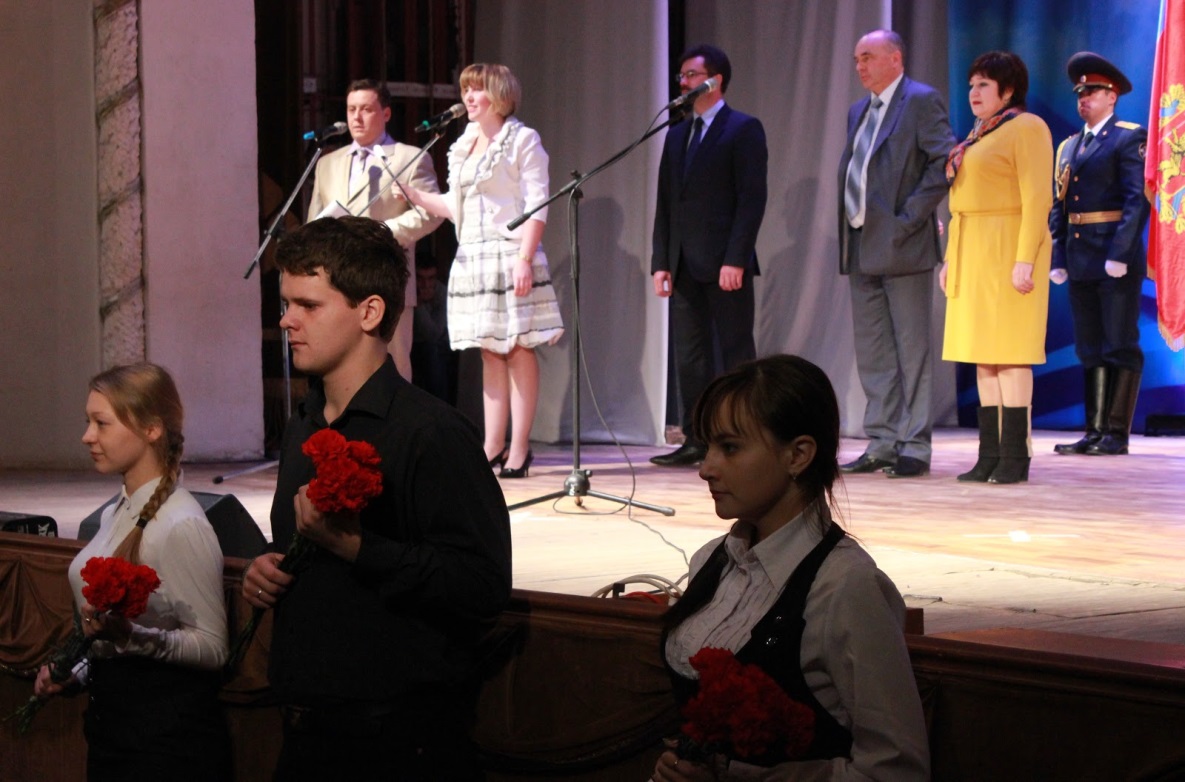 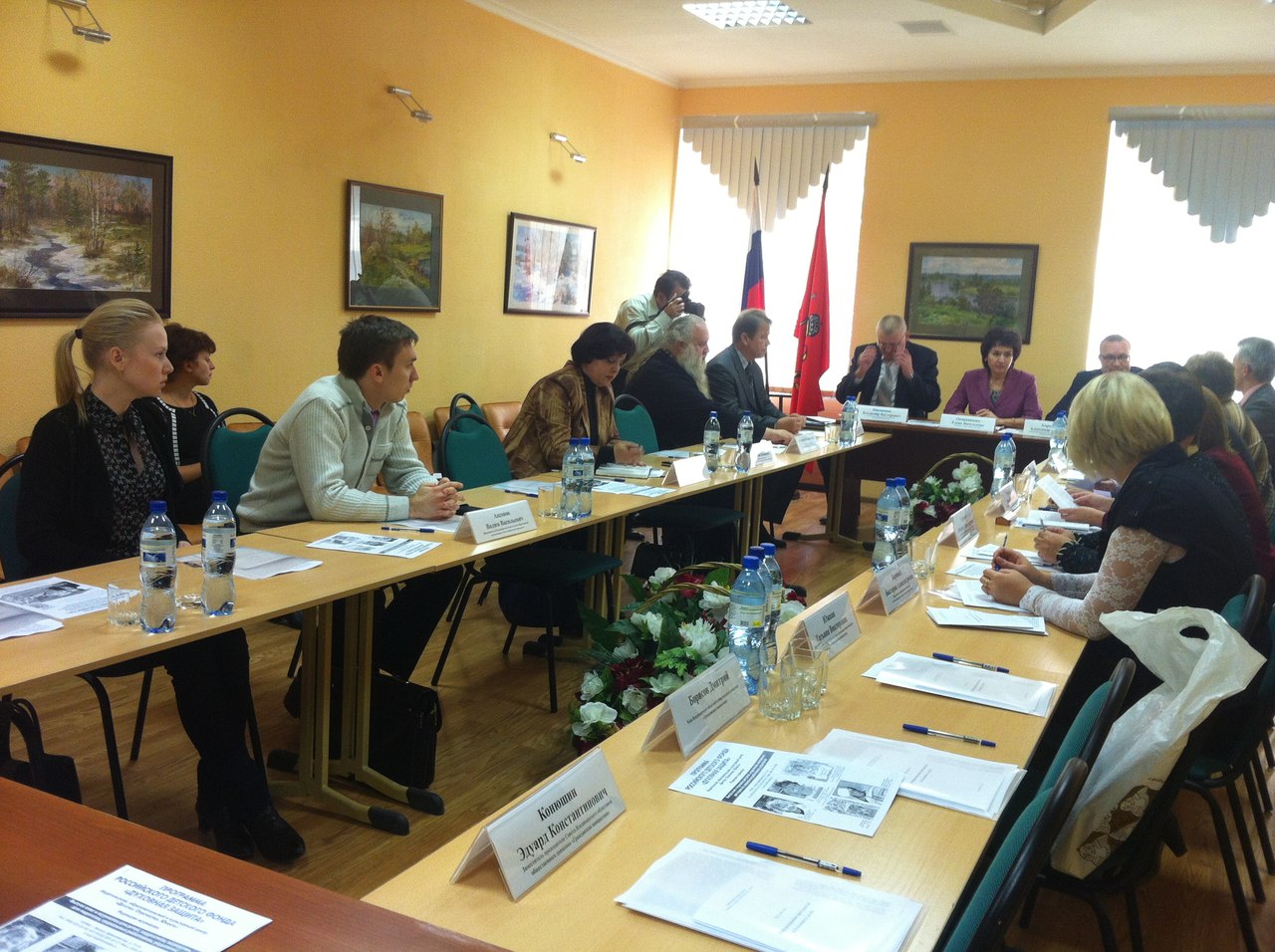 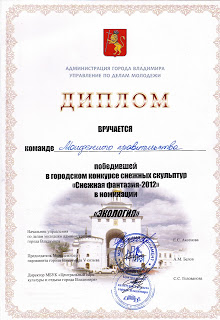 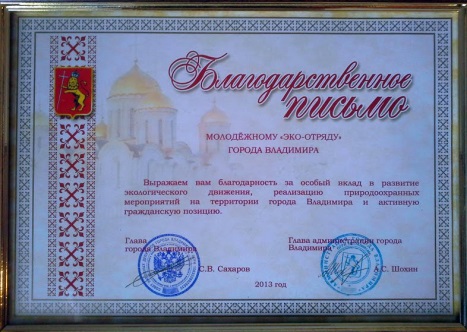 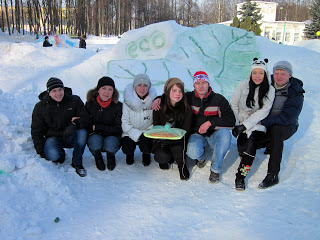 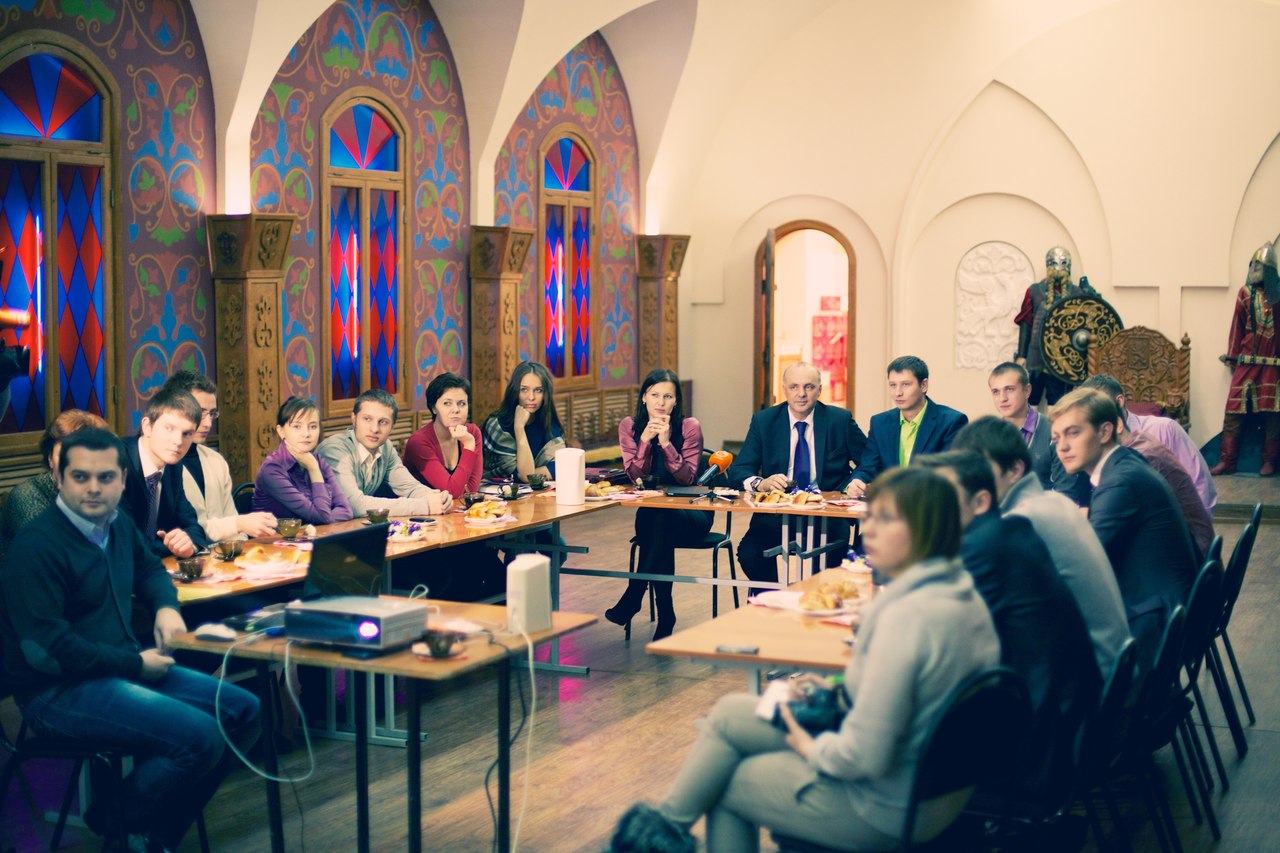 Гранты по проектам
2010: заявлено 25, поддержали – 14
финансирование - 140 тыс. руб.
2011: заявлено 47, поддержали – 17
финансирование - 200 тыс. руб.
2012: заявлено 47, поддержали – 11
финансирование - 250 тыс. руб.
2013: заявлено 41, поддержали – 22
финансирование - 300 тыс. руб.
Максимальный размер гранта на реализацию проекта составляет 30,0 тыс. рублей.
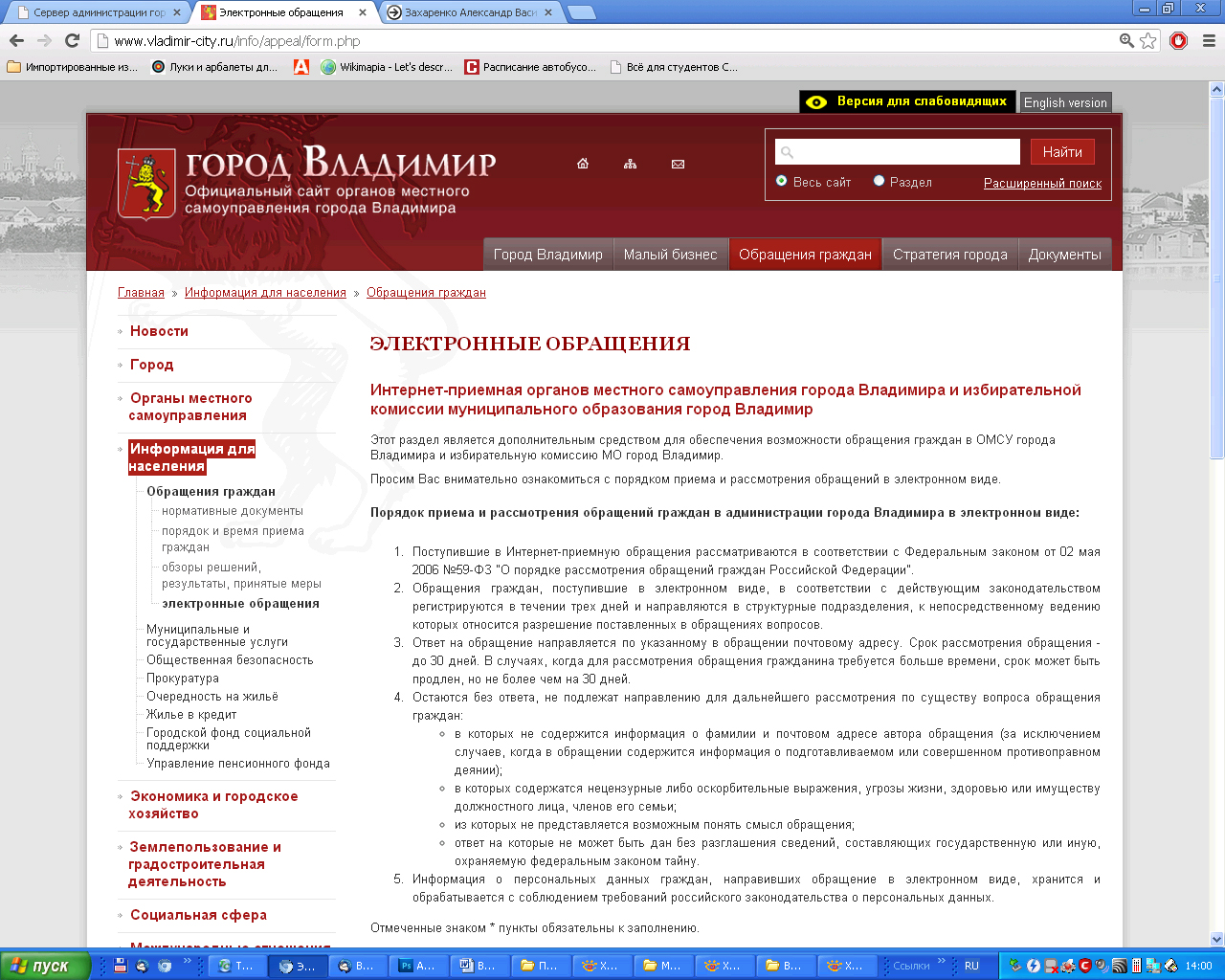 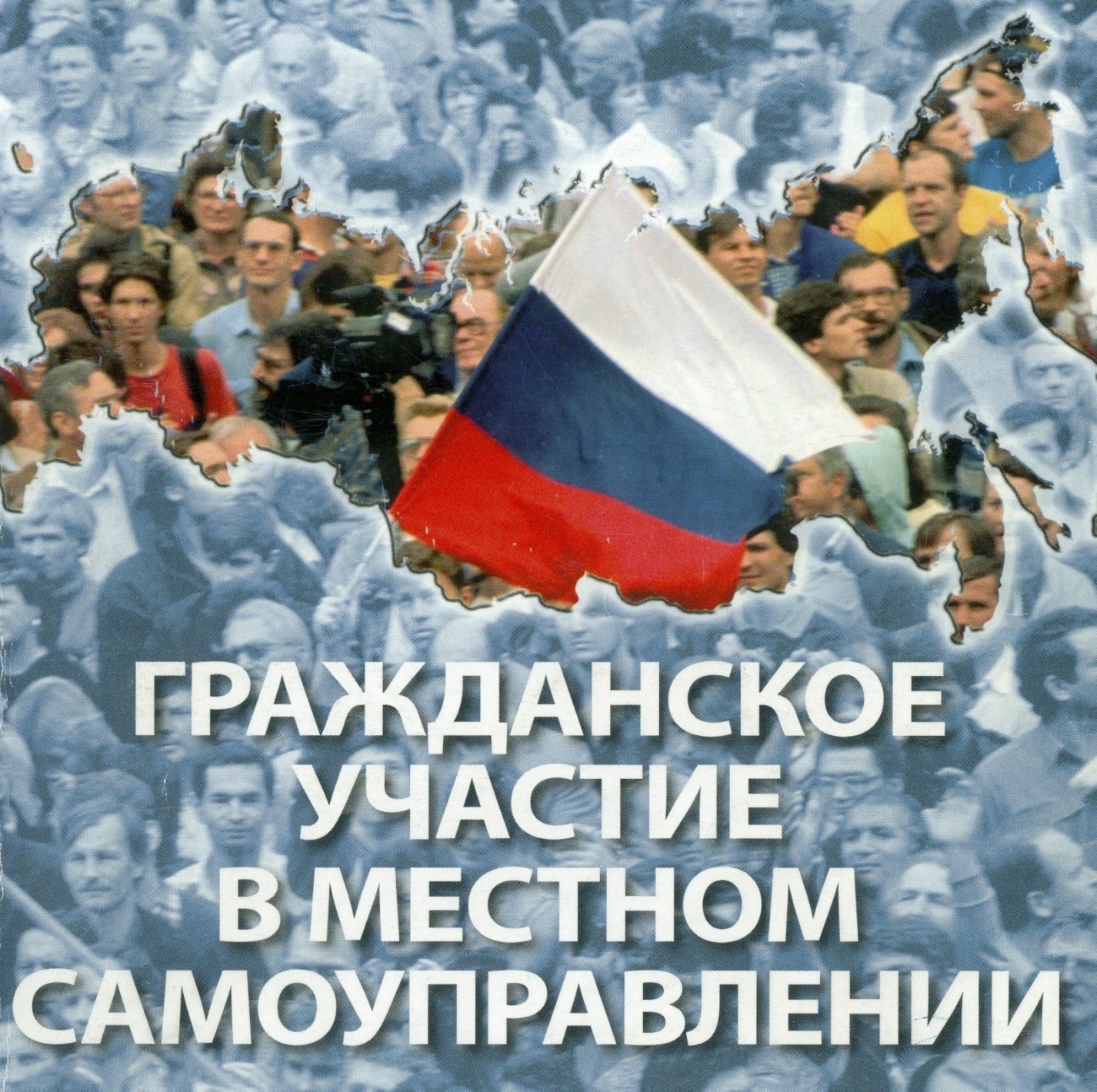 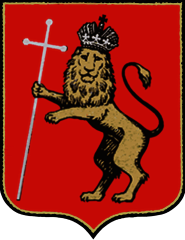 ИТОГИ РЕФОРМ МЕСТНОГО САМОУПРАВЛЕНИЯ
Глава города Владимира
САХАРОВ 
Сергей Владимирович